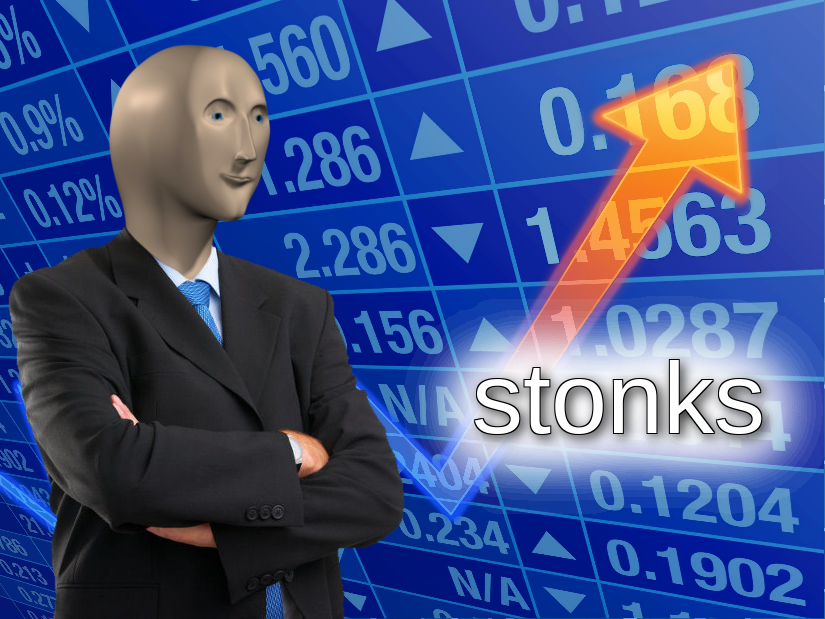 (and bonds)Exam 1 Study Guide
Who Issues Stocks? Why?
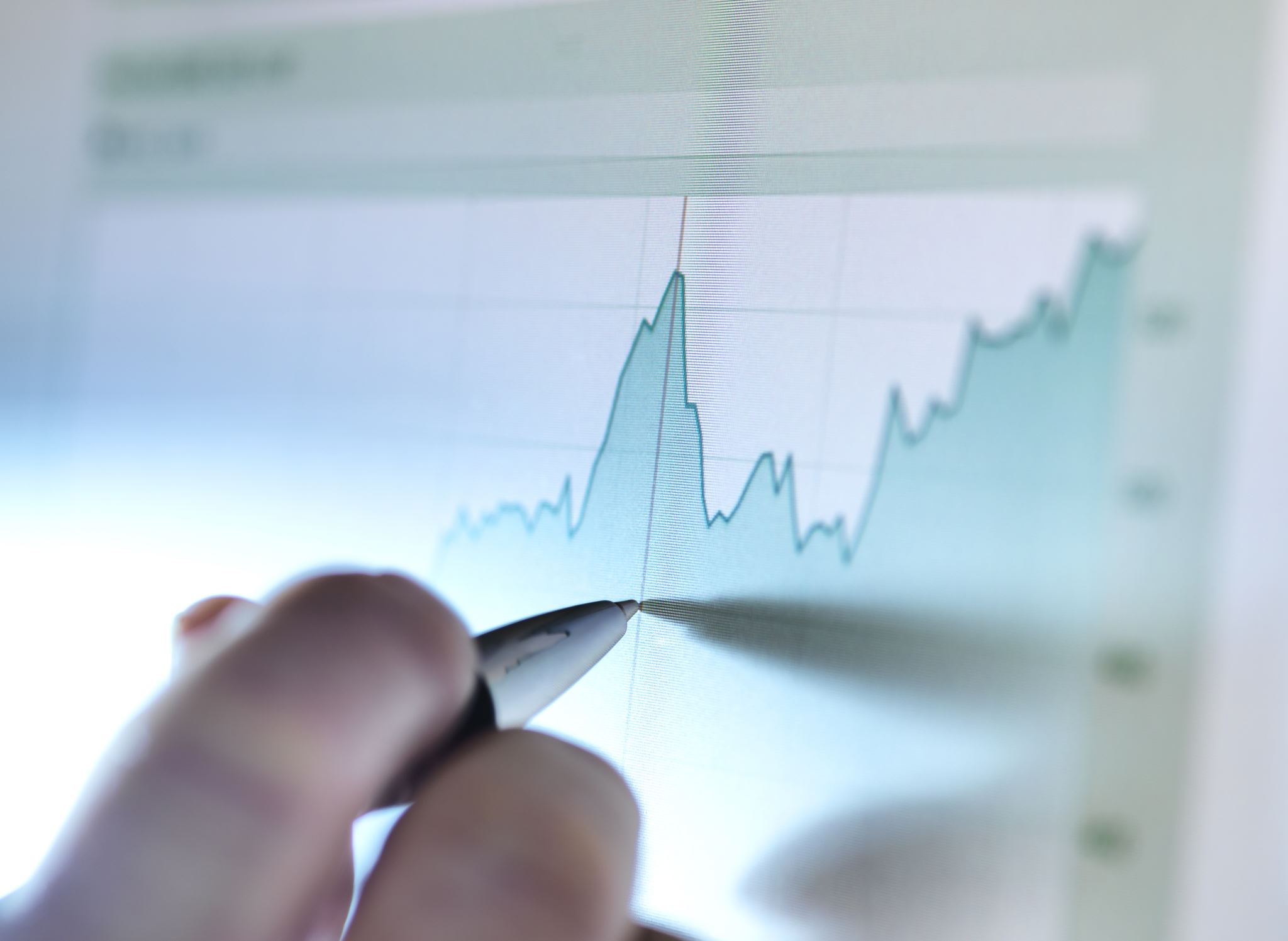 Publicly held corporations issue stocks
They do this to finance current/future projects
 This is called "equity financing"
Each share of stock is a portion of ownership in the company selling the stock
There are many types of stock, and each has its own advantages, which will be discussed later in the guide
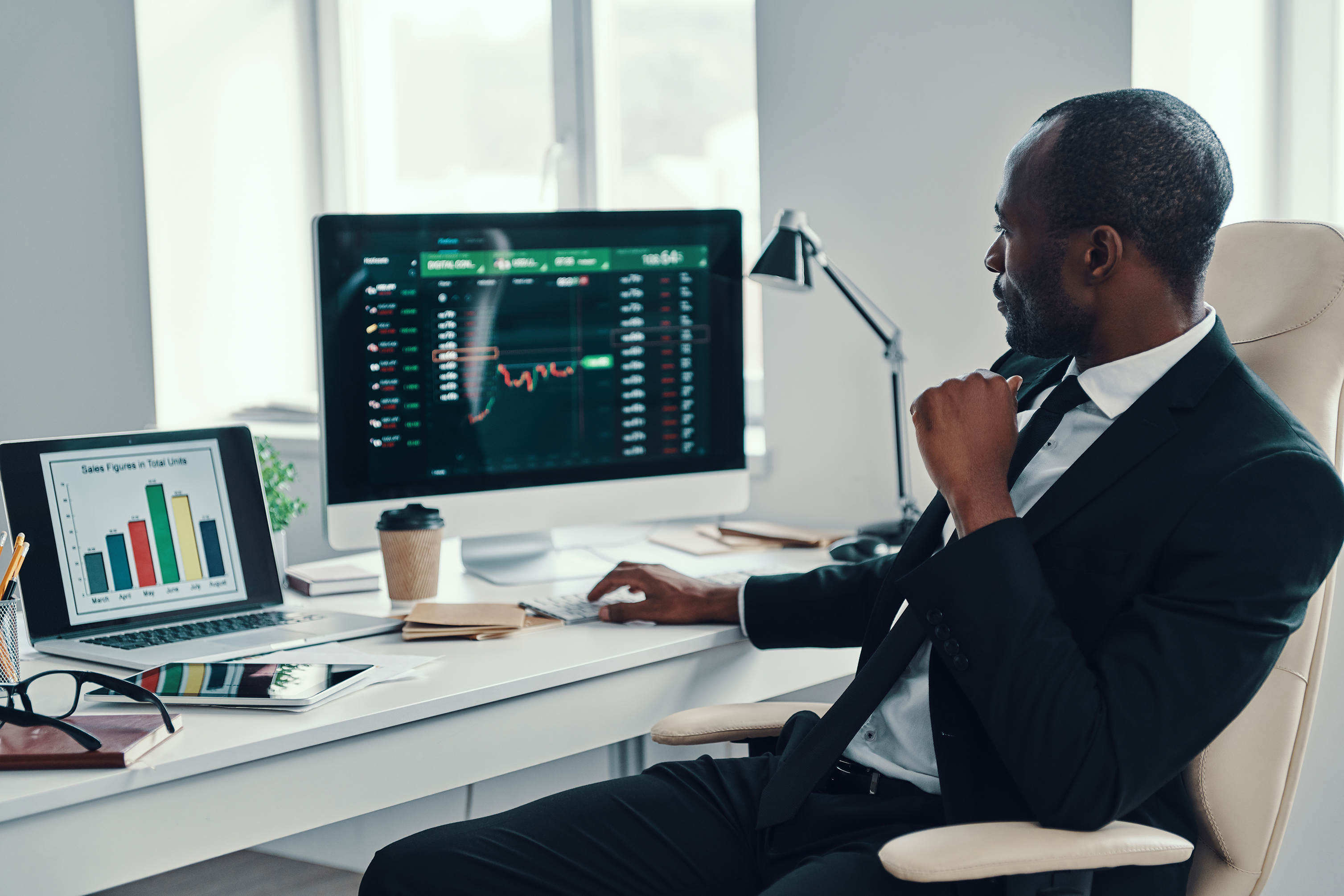 Common Stock
The most common type of stock is... Common Stock
This is the most basic share of ownership in a company
Its advantages are:
 voting rights
 Limited liability 
 Higher returns (although it also has higher risk)
Common Stock Entry Example
For stock transactions involving noncash assets being exchanged for stock, replace the cash debit entry with the individual assets being exchanged. 
Each asset should be a separate debit entry
Dividends
Dividends are paid from the Retained Earnings Account
They are how a corporation distributes cash to its shareholders
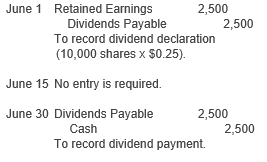 Declaration


Record

Payment
For smaller stock dividends:
RE: shares x % x Market value
CS Distributable: shares x % x par
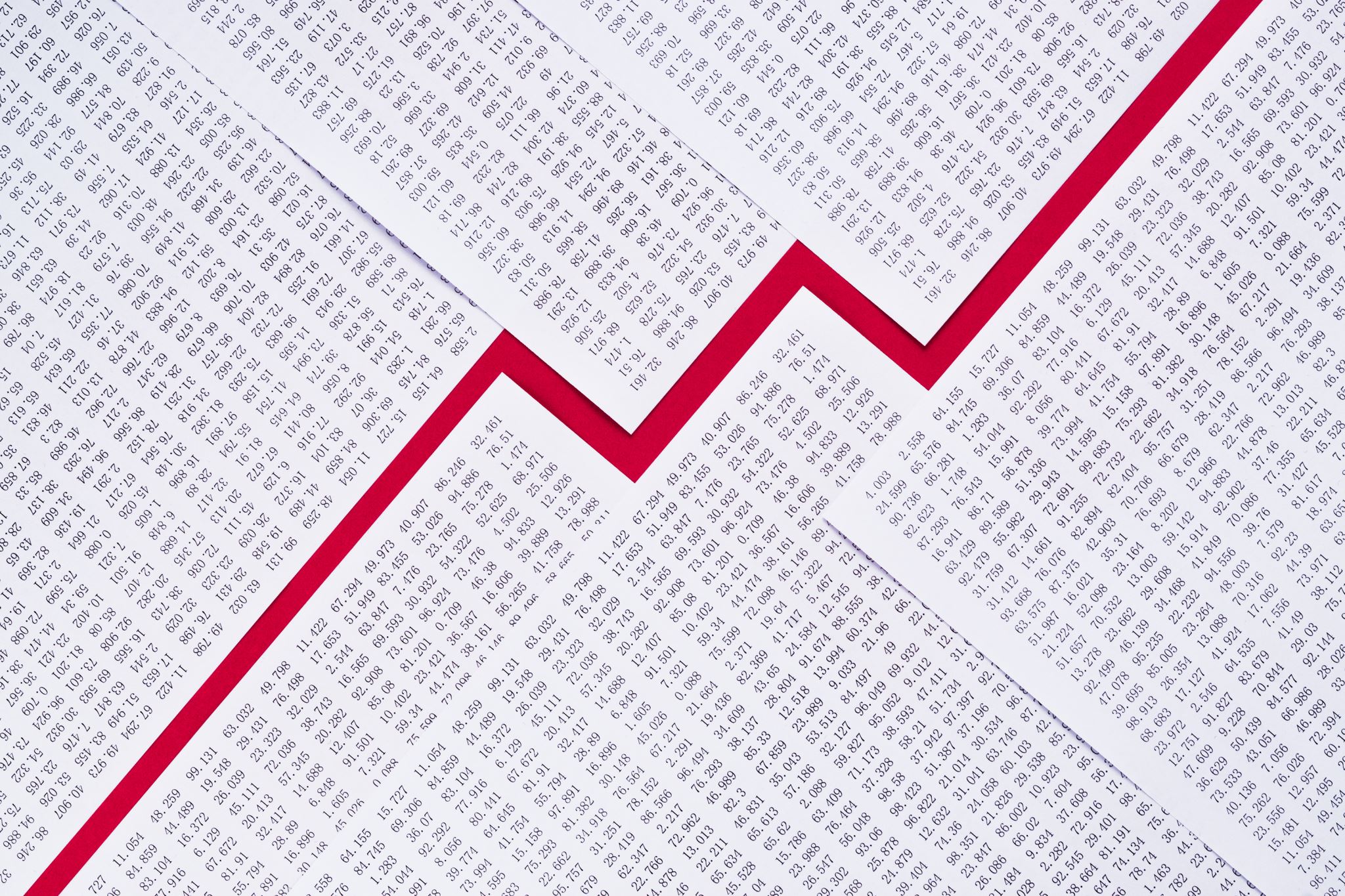 What's Preferred Stock? Is it better?
Preferred Stock is different than Common Stock in a few ways
 Priority when dividends are given out
 If the company goes under and liquidates, Preferred Stockholders get first access to money generated from the sale of assets
 Preferred stockholders do not get additional (or any) voting rights for having preferred stock.
 For cumulative stock, you get access to dividends not paid in years prior
Treasury Stock and its Purpose
The purpose of treasury stock is so that a company can maintain ownership over itself, so that a company can hold onto stock to keep the price stable, or reward employees
This is done through a company reacquiring stock that is currently outstanding and able to be sold. 
Treasury Stock is a contra equity account
Retained Earnings/Reporting Equity
If there are any errors are present in previous years, adjustments to the current year's starting Retained Earnings balance can be made before the net income

Retained Earnings = Net Income – losses/dividends
The Difference Between Stocks and Bonds
Should I sell a bond?
Advantages of a bond: 
They do not affect a person's control over a company
Interest is tax deductable 
Disadvantages
Required to pay back the par value of the bond
Required to pay interest on the bond
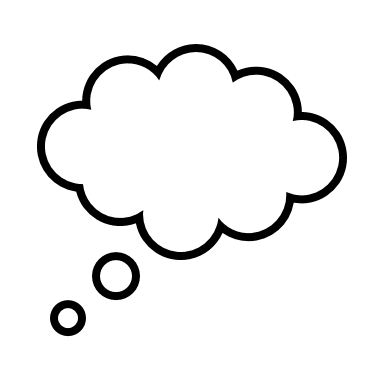 Premiums and Discount DO NOT
change interest payments
Bond Terminology
- Carrying value – what the bond is sold for by a company
- if carrying < par this is a discount
- if carrying > par this is a premium
- bond payable is ALWAYS the par value
DisCount = When a bond is sold below par (Contra-Liability)
Premium = When a bond is sold Above par (Adjunct-Liability)
Par value – When market rate is = to contract rate
Issuing Bonds, Interest Payments, and on time Bond Retirement
Early Retirement of Bonds with a Loss
$400,000 Par
+
$2,000 Call Option
Early Retirement of Bonds with a Gain
$3,400,000
Par 
+
$8,000 Call Option
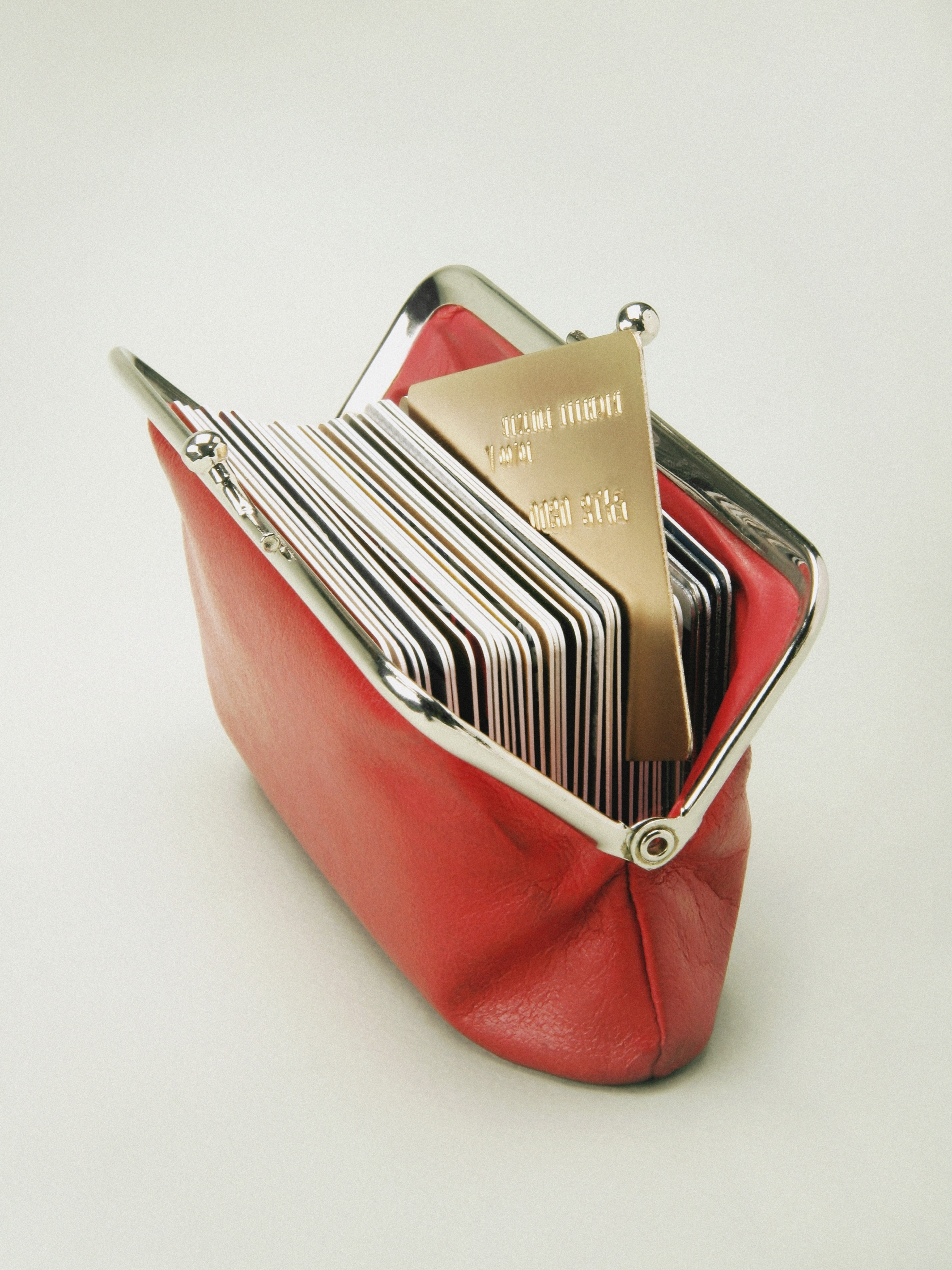 Long-Term Notes Payable
Mortgages – Legal loan agreement that protects the person providing the loan by giving them the ability to get money through the sale of a borrower's assets that are listed as collateral.
Installment Note – Liaibility requiring the payment of the principal (original amount borrowed) and additional interest.